Analysis of three artists
How is the theology of Christmas represented in art today?
YEAR FIVE - LESSON 2
Title:  4am Madonna1994
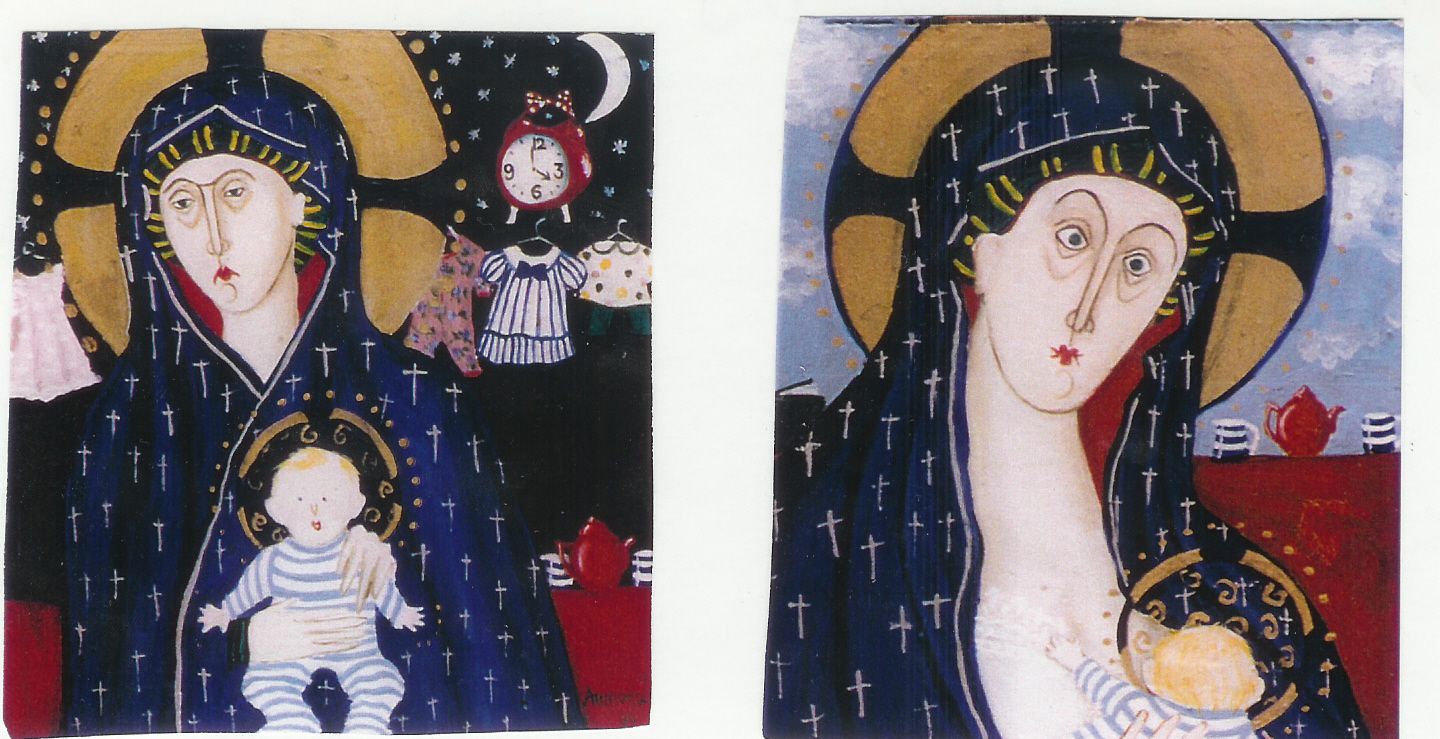 Artist:  Antonia Rolls
Origin:  United Kingdom


Antonia Rolls, Artist Extraordinaire
YEAR FIVE - LESSON 2
Title:  The meaning of Christmas1995
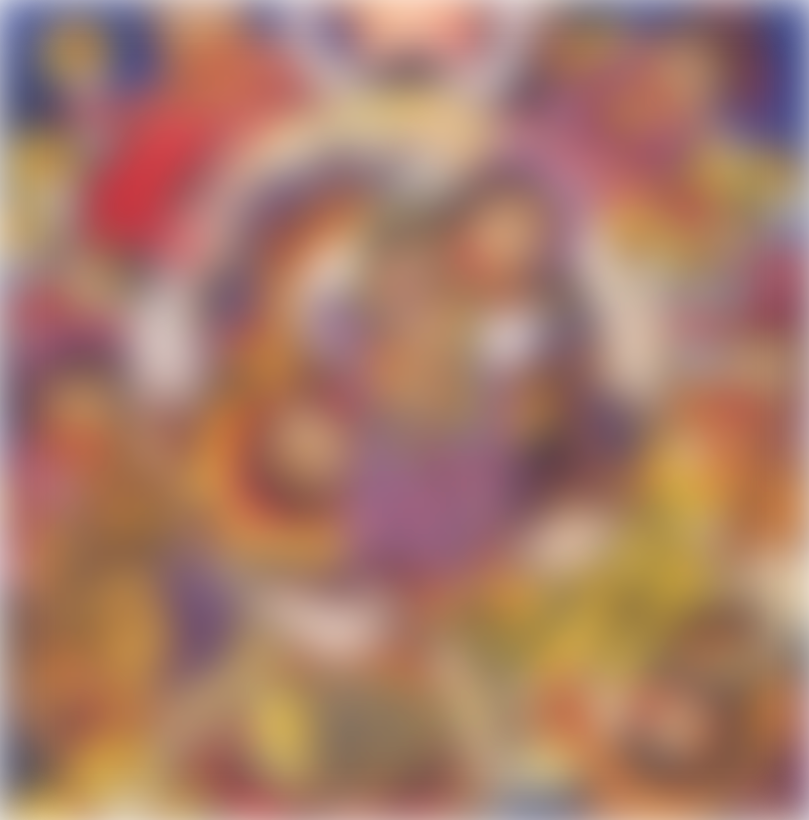 39132e5c04adc340b08fa54c2e9f1269.jpg (371×512) (pinimg.com)

Please follow link to see painting.
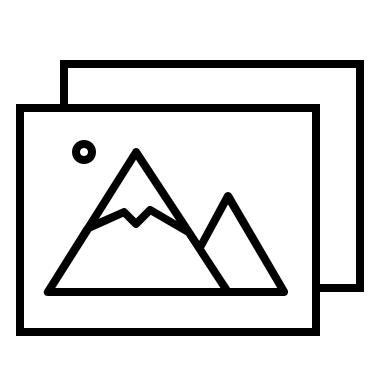 Artist:  Kristoffer Ardena
Origin:  Philippines

Oil on canvas, 62 x 46 cm.
YEAR FIVE - LESSON 2
Title: Incarnation1989
bc566060b449129891249375bc2af7ec.jpg (250×346) (artranked.com)

Please follow link to see painting.
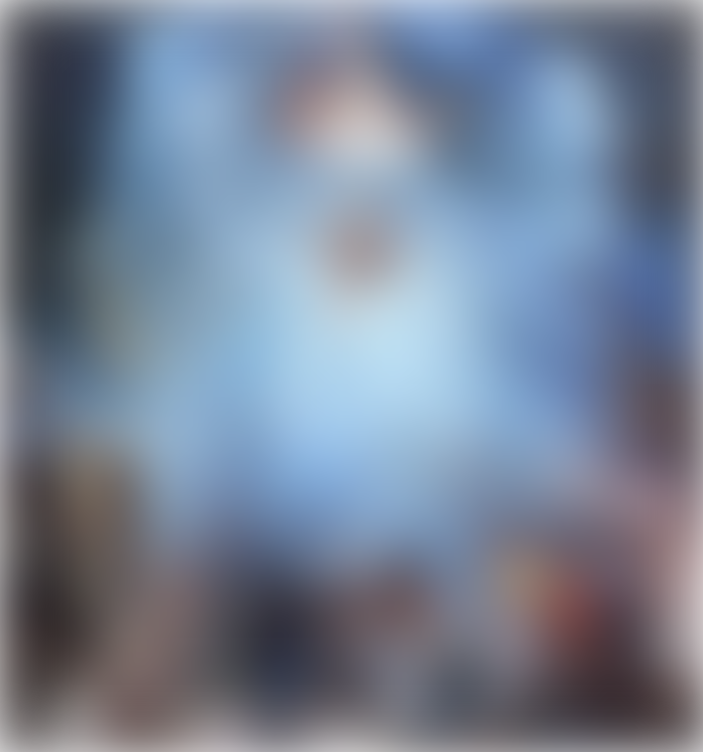 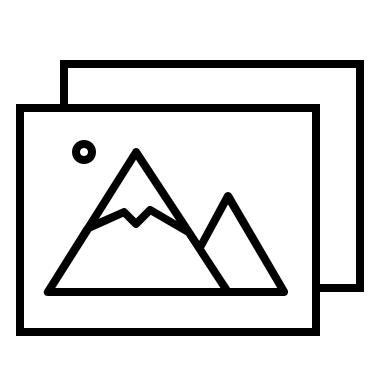 Artist:  Fernando Ariziti
Origin:  Mexico/SUA
YEAR FIVE - LESSON 2